Проект – презентация
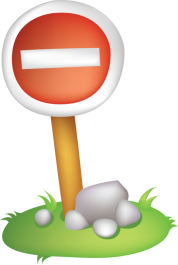 «Нам на улице не страшно»
Участники проекта: 
воспитатели
Антонова Т.М., Минеева Е.В.;
дети старшей группы;
Москва 2014 г.
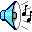 Актуальность:
Легко ли научить ребенка вести себя на дороге? На первый взгляд легко. Надо только познакомить его с основными требованиями Правил Дорожного Движения и никаких проблем. На самом деле очень трудно. Ведь сами родители каждый день на глазах своих детей  нарушают эти Правила, и не задумываются, что ставят перед ребенком неразрешимую задачу: как правильно? Как говорят или как делают? Поэтому необходима повседневная работа с детьми по формированию представлений  о важности соблюдения Правил Дорожного Движения.
Вид проекта:Познавательно-игровой, творческо-информационный
Цель проекта:Формирование навыков правильного осознанного безопасного  поведения дошкольников на дороге.
Задачи:
Пополнить, упорядочить, закрепить знания дошкольников о Правилах Дорожного Движения. 

Способствовать легкости и доступности овладения новыми знаниями по соблюдению Правил Дорожного Движения и применению их на практике.

 Усвоение дошкольниками правил безопасности дорожного движения в качестве пешехода и пассажира транспортного средства.

 Побуждать использовать изученные Правила Дорожного Движения на практике.

Создание предметно – развивающей среды в группе.
Осуществление проекта:
 I этап: Подготовительный
Постановка цели и задач, составление плана работы с детьми.
Сбор информации по теме. 
Подготовка материала и оборудования.
Наблюдение за движением транспорта.
Знакомство с литературными произведениями: Н. Носов «Автомобиль», А. Дорохов «Заборчик вдоль тортуара».
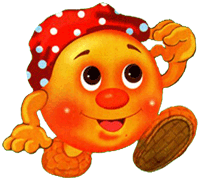 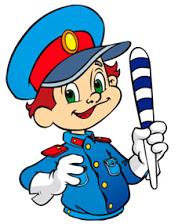 II этап: Основной

Беседы:
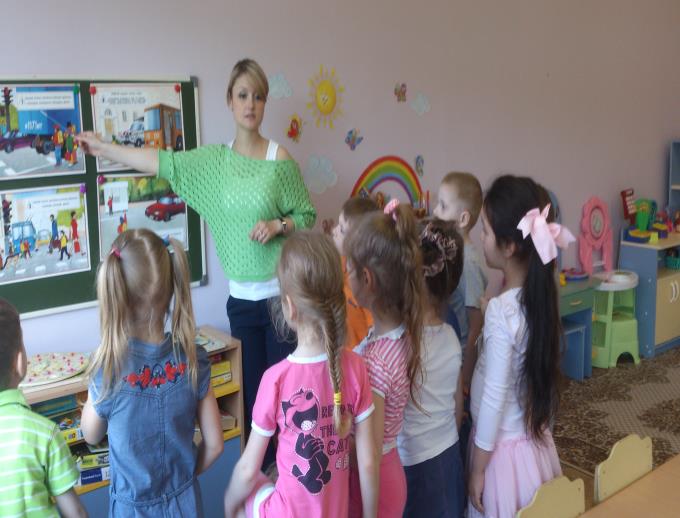 «Правила для пешеходов»
« Мы знакомимся с улицей»
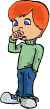 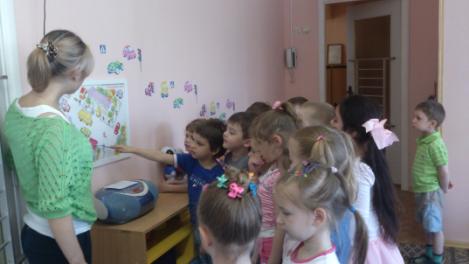 «О чем говорят дорожные знаки»
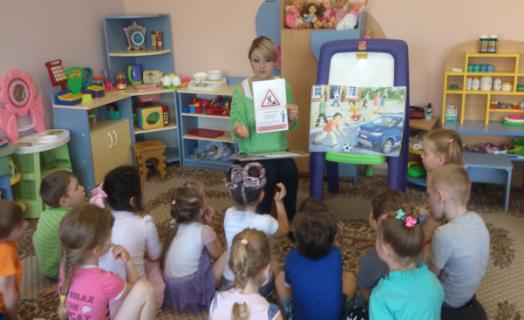 Игровая деятельность:
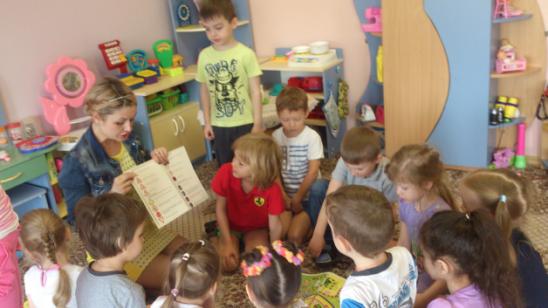 «Мы спешим в школу»
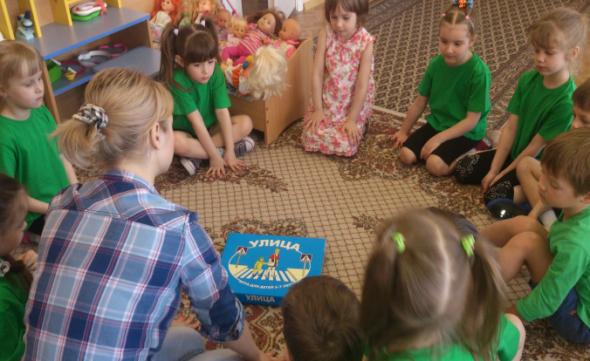 «Улица»
Кроссворд
Вопросы
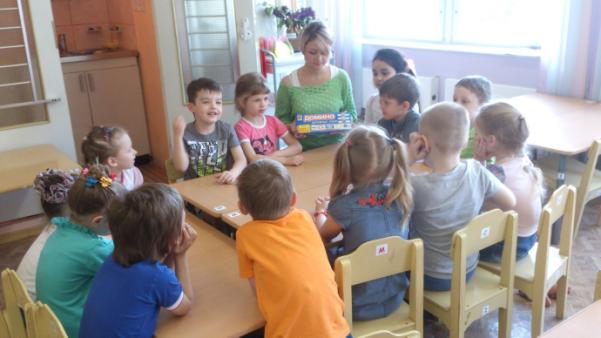 Домино 
«Дорожные знаки»
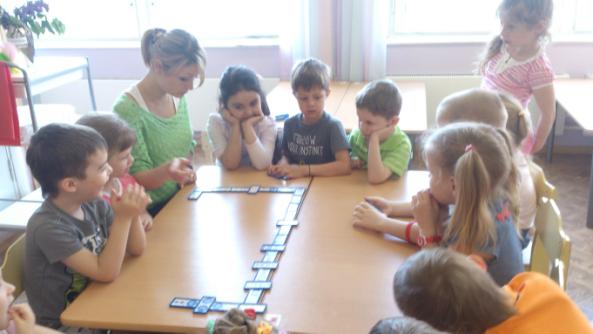 «Угадай-ка!!!»
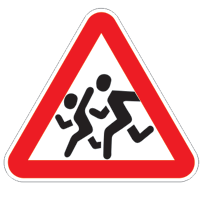 Эй, водитель, осторожно!
Ехать быстро невозможно,
Знают люди все на свете:
В этом месте ходят …
дети
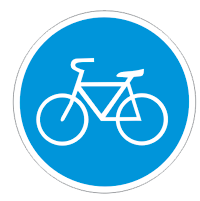 На машинах здесь, друзья,
 Ехать никому нельзя,
 Можно ехать, знайте, дети,
 Только на …
велосипеде
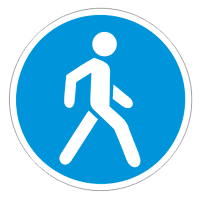 А здесь, ребята, не до смеха,
 Ни на чём нельзя здесь ехать,
 Можно только своим ходом,
 Можно только …
пешеходам
Я не мыл в дороге рук,
 Ел я фрукты, овощи, 
 Заболел и вижу пункт
 Медицинской …
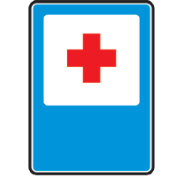 помощи
Что мне делать? Как мне быть?
Нужно срочно позвонить.
Должны знать и ты, и он,
В этом месте …
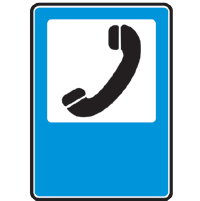 телефон
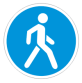 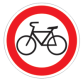 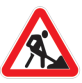 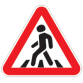 «Узнавай-ка»
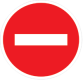 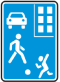 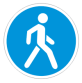 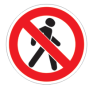 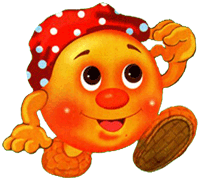 Сюжетно-дидактическая игра 
«Нам на улице не страшно»
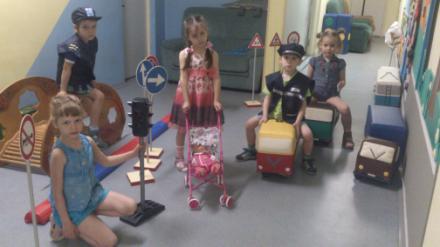 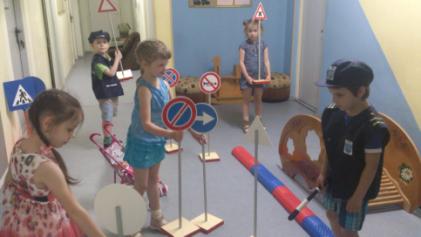 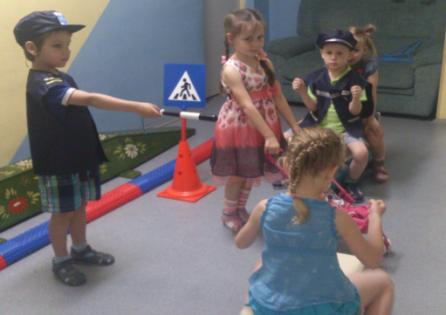 Художественно-речевая деятельность
Придумывание продолжений рассказа по предложенной картине
Составление рассказов по картине
Придумывание названий предложенной картины
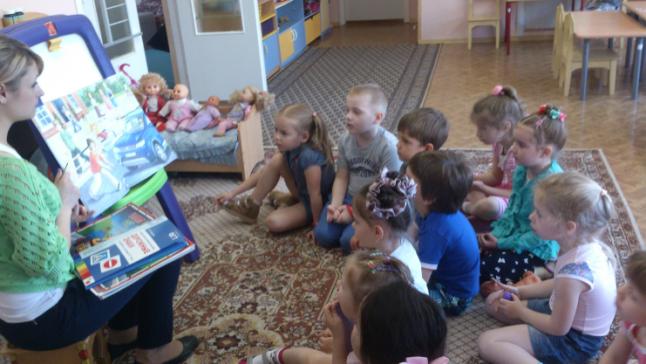 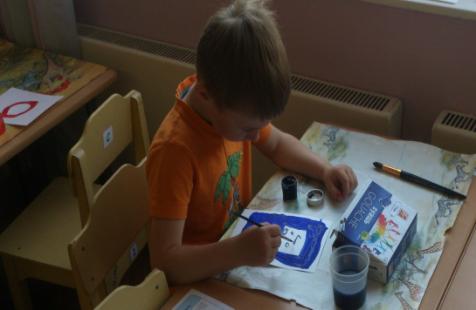 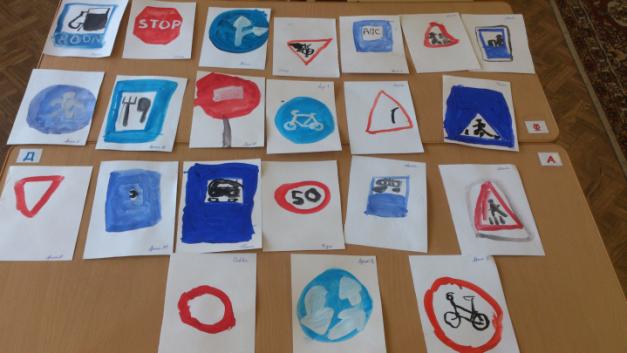 Создание 
альбома
«Знак, который придумал я!!!»
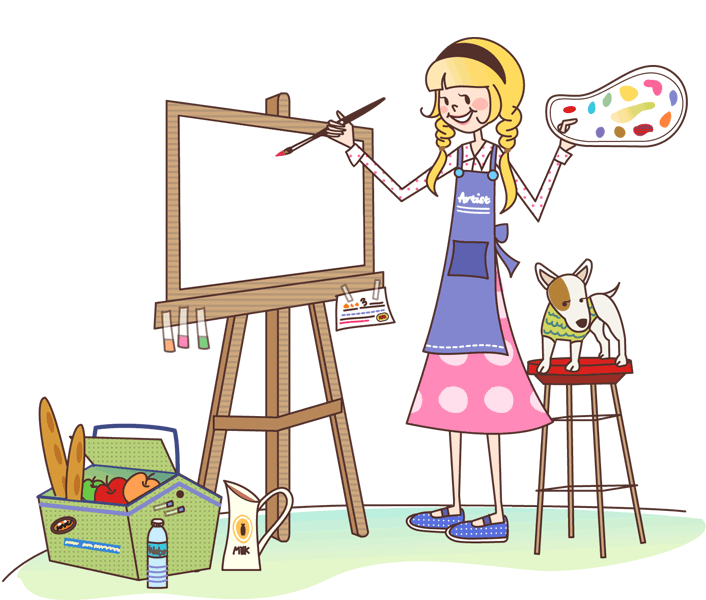 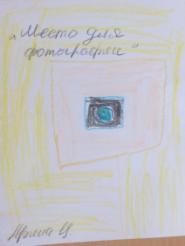 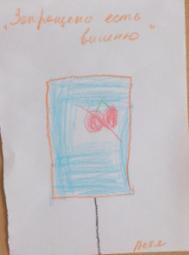 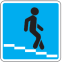 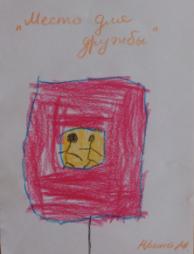 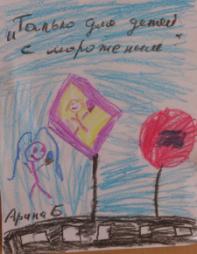 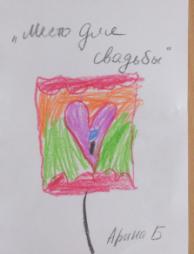 Создание макета «Улица моей мечты!!!»
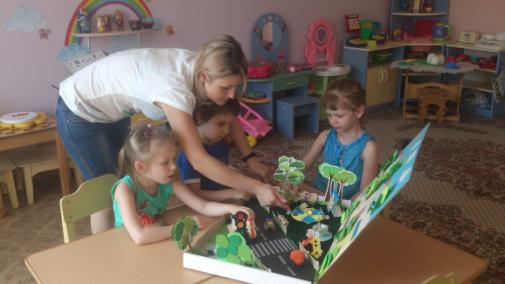 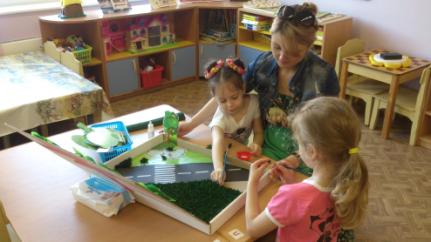 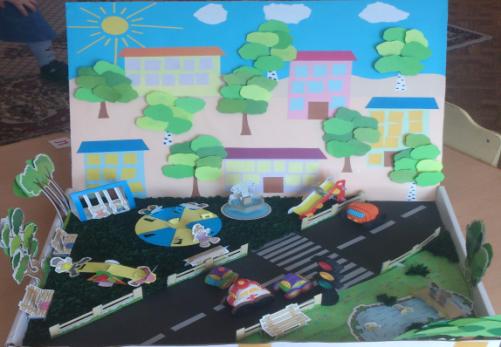 III этап: Заключительный
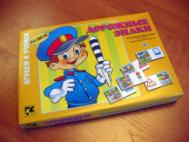 Обобщение результатов работы, 
    закрепление полученных знаний. 






Викторина «Правила дорожные, знать каждому     положено»
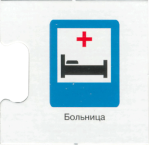 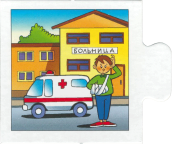 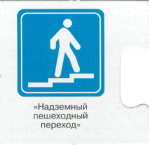 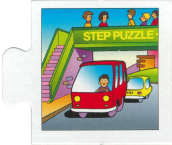 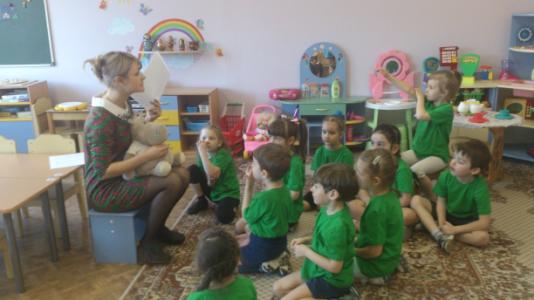 Заболел живот у Ромы,
Не дойти ему до дома.
В ситуации такой
Нужно знак найти. Какой?
Что за знак такой висит?
Стоп – машинам он велит…
Пешеход! Идите смело
По дорожкам чёрно-белым.
Ходят смело млад и стар,
Даже кошки и собаки…
Только здесь не тротуар-дело всё в дорожном знаке.
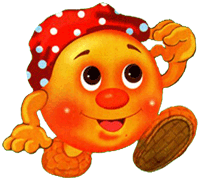 Можно встретить знак такой
На дороге скоростной,
Где больших размеров яма,
И ходить опасно прямо,
Там где строиться район,
Школа, дом иль стадион.
На заключительном этапе 
нашего проекта оформили уголок 
«Правила Дорожного Движения». 

Реализация данного проекта
 позволила сформировать у детей необходимые представления, умения и навыки безопасного поведения на улицах и дорогах.
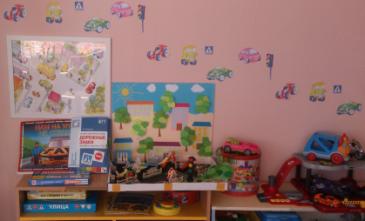 СПАСИБО ЗА ВНИМАНИЕ!
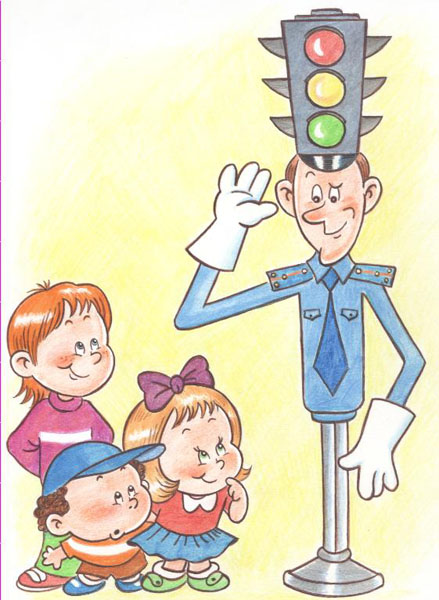